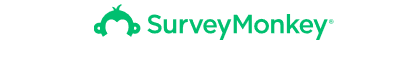 OMB Control Number: 0704-0553
Expiration Date: 03/31/2022




The public reporting burden for this collection of information, 0704-0553, is estimated to average 15 minutes per response, including the time for reviewing instructions, searching existing data sources, gathering and maintaining the data needed, and completing and reviewing the collection of information. Send comments regarding the burden estimate or burden reduction suggestions to the Department of Defense, Washington Headquarters Services, at whs.mc-alex.esd.mbx.dd-dod-information-collections@mail.mil. Respondents should be aware that notwithstanding any other provision of law, no person shall be subject to any penalty for failing to comply with a collection of information if it does not display a currently valid OMB control number.
DRAFT
1. Are you? 
Active Duty 
Government Civilian
Contractor
Reservist
Volunteer
DRAFT
2. What is the name of the facility where you work? 
Camp Lejeune, NC 
Fort Benning, GA 
Fort Bliss, TX 
Fort Bragg, NC 
Fort Gordon, GA 
Fort Hood, TX 
Fort Leonardwood, MO 
Fort Sam Houston, TX 
Great Lakes, IL 
Joint Base Lewis-McChord 
Keesler AFB, MS 
Lackland AFB, TX 
Landstuhl, Germany 
McGuire AFB, NJ ASWBPL - East 
Naval Hospital Guam, Guam 
Okinawa, Japan 
Pentagon, VA 
Portsmouth, VA 
San Diego NMC, CA 
Travis AFB, CA ASWBPL – West 
Tripler, Hawaii 
WRNMMC, MD 
Wright Patterson AFB, OH
DRAFT
3. What branch of service do you belong to or support? 
Air Force 
Army 
Marine Corps 
Navy 
Other: 
 
 
4. How long have you been using EBMS-Donor? 
Less than 3 months 
3 to 6 months 
6 to 12 months 
1 or more years 
 
5. Which of the following describes your PRIMARY functional area at this facility? 
Blood Donor Center Operations 
Laboratory (Unit Testing) 
Distribution (Shipping/Receiving) 
Other Role:
DRAFT
6. How frequently do you use EBMS-DONOR? 
I have never used EBMS-DONOR – [survey will end at this point] 
I no longer use EBMS-DONOR (former user who has stopped using the system) 
Infrequent user (does not use the system everyday) 
Frequent user (usually uses the system a few times every day) 
Very frequent user (consistently uses the system throughout the day) 
 
7. How satisfied are you with: (Scale: Very Satisfied/ Satisfied/ Neither Satisfied nor Dissatisfied/ Dissatisfied/ Very Dissatisfied) 
System speed 
System reliability 
System availability 
Application connectivity 
Helpdesk process 
EBMS-DONOR training 
EBMS-DONOR training materials 
Overall ease of using the system 
Overall rating of EBMS-DONOR 
 
8. Has your organization changed its workflow or business processes to make it easier for you to use EBMS-DONOR? 
Yes 
No 
Comments (if yes, please explain):
DRAFT
9. How satisfied are you with the following EBMS-DONOR functions: (Scale: Very Satisfied/ Satisfied/ Neither Satisfied nor Dissatisfied/ Dissatisfied/ Very Dissatisfied) 
Donor Registration 
Recording Donor Health History Responses/Physical Findings 
Managing Donors – Donor Merge, Donor Interdictions 
Shipping products 
Recording donor comments 
Inventory Management 
Testing 
Manufacturing/Modifying Products 
Product Labeling 
Product QC Functions 
Comments: 
 
10. Any Additional Comments: (This will allow for free text answers.)
DRAFT